Job Descriptions
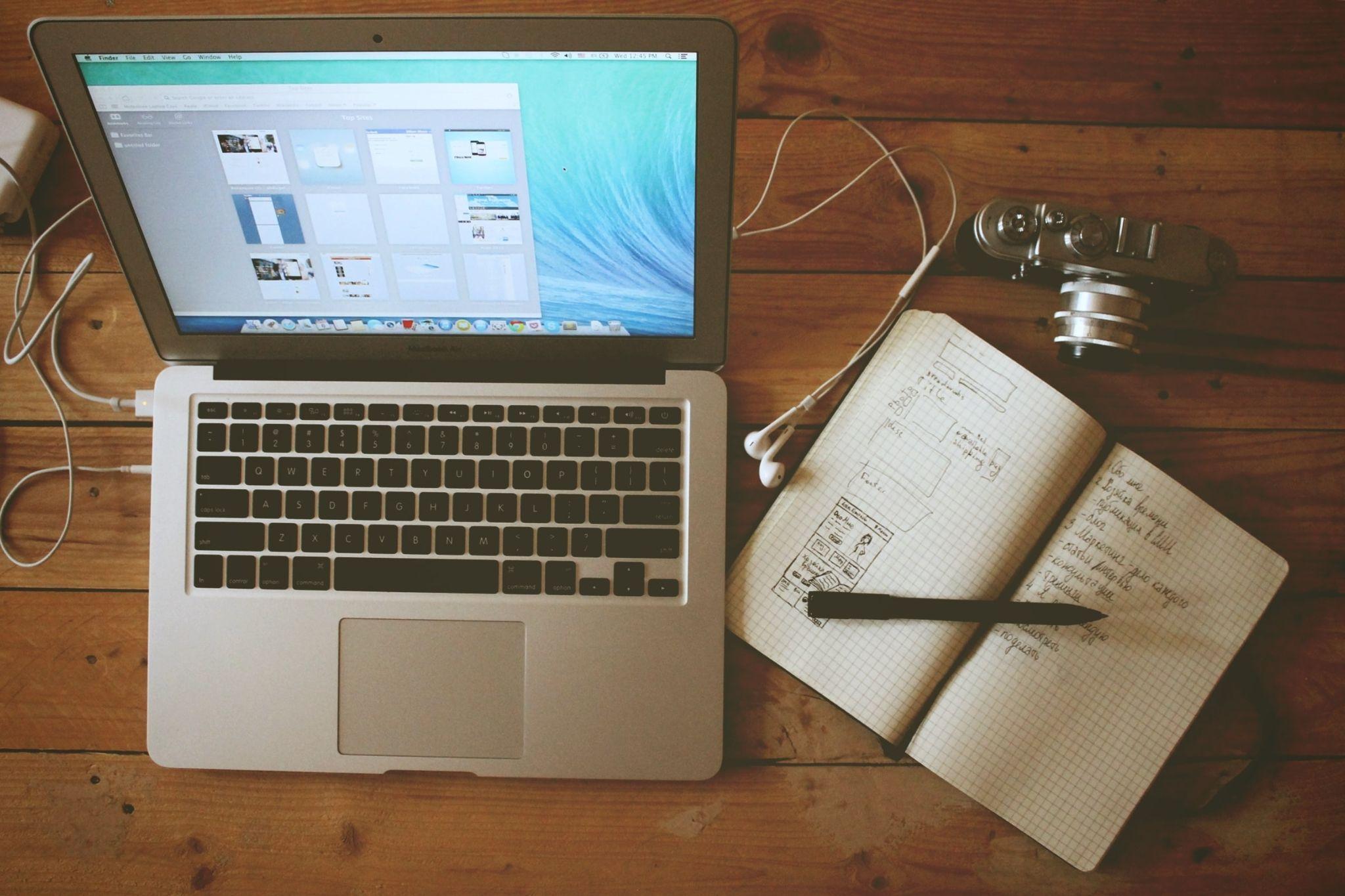 Desired Profile
Skills Required
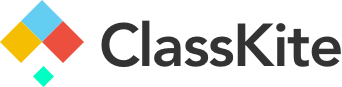 Job Descriptions
Head Coach

Strategic Goals: Ensures staff work together to support the program vision. Ensures students learn foundational skills of sports training, performance & program culture.
Staff Management - attendance, finding subs, staff meetings, performance reviews,
Sports Programming - curriculum, supervise classes, student placements
Team - choreography, arranging meets
Parent relationships - students' progress and at-home practice
Facility maintenance - checking equipment and maintaining gym safety.
Job Descriptions
Assistant Head Coach

Strategic Goals: Support head coach with keeping staff unified and students learning foundational skills especially when head coach is unavailable.
Staff Management - managing program & supervising coaches meetings when Head Coach is unavailable.
Gymnastics Programming - assist with lesson plans & evaluation templates
Facility maintenance - checking equipment and maintaining program safety. Fixing & organizing program space as necessary.
Job Descriptions
Sports Instructor / Coach

Strategic Goals: Ensure students learn skills in a safe and fun environment. Maintain positive relationship with supervisor, students and parents.
Coaching classes including executing lesson plans, demonstrating skills and/or spotting students
Maintaining student safety
Attending staff meetings and trainings
Following up with students and parents.
Job Descriptions
Administrator

Strategic Goals: Face of business development by interacting with customer questions and concerns. Ensures customer satisfaction.
Enrollment
Customer relations
Birthday Party Director
Marketing
Business Development – telling customers about what we have to offer.
Job Descriptions
Executive

Strategic Goals: Ensure that program is financially sustainable and search for ways to develop and grow the business.
Financials & corporation
Marketing
Human resources
Programming
Supervising Managers
Brainstorm
What are the goal for each staff member? 

How do we create a cohesive sales team that is incentivized to achieve the larger goals of the program? 

What operations systems can we put in place for next season so that the program runs smoothly?